Курс по уеб програмиране
Занятие №2CSS
Съдържание
Въведение в CSS
Селектор, свойство, стойност
Идентификация и групиране на селектори
Цветове и фон
Форматиране на текст, списъци, таблици
CSS Box Model
Border, margin, padding
Позициониране на елементи
Псевдокласове и псевдоелементи
Въведение в CSS
Какво е CSS (Cascading Style Sheets)?
Компютърен език за описване на изгледа и форматирането на съдържанието на маркиран документ
Най-широко се използва за HTML, но може да се използва за произволен XML, SGML и XUL
Отделя на представянето от съдържанието
Определя начина на представяне на съдържанието, чрез множество от правила
[Speaker Notes: Стил – начин на правене на нещо]
Въведение в CSS
Какво е CSS (Cascading Style Sheets)?
Определя свойства на елементите шрифт, размер, широчина, цвят, фон, разположение и др.
Систематизира показването на сходни от семантична гледна точка елементи
Спестява работа по стилизирането на всеки елемент поотделно
Може да определя различно представяне според “носителя“ – екран, печат, синтезатор на реч, брайлово устройство и др.
Браузърите имат свои собствени вградени стилове по подразбиране
Стиловете имат йерархия от по-общи към по-специфични
Свойствата се предават (каскадно) надолу по йерархията
[Speaker Notes: Стил – начин на правене на нещо]
Въведение в CSS
Връзка между HTML (съдържание) и CSS (стил)
Стиловете могат да бъдат вградени в <head> елемента на HTML
Пример<head>	<style>	h1 {		font-size: 18px;		color: red;	}	</style></head>
Въведение в CSS
Връзка между HTML (съдържание) и CSS (стил)
Вграден стил в атрибут на самия HTML елемент (inline)
Пример<h1 style="font-size: 18px; color: red">Page title</h1>
Въведение в CSS
Връзка между HTML (съдържание) и CSS (стил)
Външен файл, чрез връзка в <head> елемента
Пример<link type="text/css" rel="stylesheet" href="style.css" />
Въведение в CSS
Връзка между HTML (съдържание) и CSS (стил)
Външен файл, чрез импортиране
Пример<style type="text/css">	@import "style.css";</style>
Не се поддържа от по-стари браузери
Съществуват проблеми с Internet Explorer
Въведение в CSS
Ограничения на Internet Explorer
Версии от 6 до 9
Един лист може да съдържа до 4095 правила
Един документ може да импортира до 31 листа
Импортирането поддържа до 4 нива на вложеност
Версия 10
Един лист може да съдържа до 65534 правила
Един документ може да използва до 4095 листа
Импортирането поддържа до 4095 нива на вложеност
Въведение в CSS
Коментари в CSS
Започват с “/*” и завършват с “*/”
Могат да заемат един или повече редове
Няма никакво значение какво има в коментара
Примери/* ето един коментар *//* * този красив коментар * може да заеме * тъкмо няколко реда */
Селектор, свойство, стойност
Всяко правило се състои от селектор и декларации
Селекторът посочва за кои елементи се отнася правилото
Декларациите са списък от двойки свойство/стойност, които да бъдат приложени върху избраните (селектираните) елементи
Анатомия на CSS правило
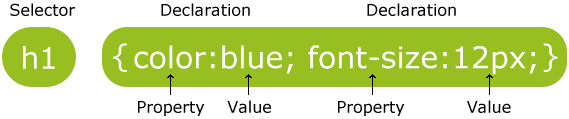 Селектор, свойство, стойност
Специални стойности
За указване на стойност по подразбиране се използва ключовата дума initial
За указване на стойност наследена от „родителския“ елемент се използва ключовата дума inherit
Специалните стойности могат да се установят на всяко свойство за всеки HTML елемент
Селектор, свойство, стойност
Стойност за число
Някои свойства изискват използването на числови стойности
Числовите стойности могат да бъдат целочислени или десетични
Числовите стойности могат да бъдат положителни, отрицателни или нулеви
Стойността на „-0“ е същата като на „0“ и „+0“
При изписване на стойности на десетични числа се използва десетична точка, а не десетична запетая
Селектор, свойство, стойност
Стойност за размер
Стойности за размер се изписват със слепване на число и мерна единица
Могат да се използват различни мерните единици могат да бъдат различни, в зависимост от свойството и търсения ефект
Селектор, свойство, стойност
Стойност за цвят
С CSS могат да бъдат оцветявани текстът, фонът, рамките и други визуални компоненти на елементите
Цветовете сами по себе си представляват комбинация от три компоненти със стойност от 0 до 255: червено, зелено и синьо
Цветовете могат да се задават по редица начини
с тяхното наименование: red, green, blue, yellow, black, white и др.
в шестнадесетичен вид: #0099FF
по компоненти в десетичен вид: rgb(0, 99, 255)
по компоненти в десетичен вид с прозрачност: rgba(0, 99, 255, 0.5)
в цилиндрични координати: hsl(120, 60%, 50%)
в цилиндрични координати с прозрачност: hslа(120, 60%, 50%, 0.5)
[Speaker Notes: HSL (Hue, Saturation, Lightness) – оттенък (градуси), наситеност (%), светлина (%)]
Селектор, свойство, стойност
Стойност за адрес
В редица свойства се налага задаването на адрес на картинка, шрифт и други файлове
Адреси се задават във формат url(път-към-файла)
Пътят към файла може да е заграден с единични кавички (‘) или двойни кавички (“)
Адресът може да е пълен, абсолютен или относителен (спрямо местоположението на текущия файл)
Примериbackground: url(http://example.com/background.jpg);background-image: url(/background.jpg) no-repeat;background-image: url(../background.jpg);
[Speaker Notes: HSL (Hue, Saturation, Lightness) – оттенък (градуси), наситеност (%), светлина (%)]
Идентификация и групиране на селектори
Селекторите идентифицират елементите на основата на критерии
според техния етикет
според техния идентификатор
според техния клас
според наличието и/или стойностите на друг(и) атрибут(и)
Идентификация и групиране на селектори
Универсален селектор
Избира всички елементи
Представлява символа “*”
Пример* {	border: yellow;}
Идентификация и групиране на селектори
Селектор по елемент
Избира елемент/и с посочения етикет
Представлява наименованието на етикета
Примерh1 {	color: red;}<h1>Новини</h1>
Идентификация и групиране на селектори
Селектор по идентификатор
Избира елемент с посочения идентификатор (стойността на неговия id атрибут)
Един елемент може да има само един идентификатор
Идентификаторът на елемент трябва да е уникален в рамките на документа
Представлява символът “#” следван от идентификатора
Пример #site-title {	color: blue;}<h1 id="site-title">Информатор</h1>
Идентификация и групиране на селектори
Селектор по клас
Избира елемент/и от посочения клас (стойност в неговия class атрибут)
Един елемент може да е от повече от един клас (наименованията на класовете се отделят с интервал)
Представлява символът “.” следван от наименованието на класа
Пример.news-title {	color: blue;}<h1 class="news-title">СКАНДАЛНО! Учените направиха от пиле мляко</h1>
Идентификация и групиране на селектори
Атрибутен селектор
Избира елемент/и по атрибут
Може да се избере по наличието на атрибут
Представлява наименованието на атрибута заградено с квадратни скоби
Пример[title] {	border: green;}За повече информация натиснете <a href="#" title="Още">тук</a>.
Идентификация и групиране на селектори
Атрибутен селектор
Избира елемент/и по атрибут
Представлява наименованието на атрибута следвано от символа “=” и търсената стойност, заградени в квадратни скоби
Може да се избере по конкретна стойност на атрибут
Пример[type=button] {	border: green;}Име:<input type="text" name="name"/><input type="button" value="#ИЗПРАТИГОБЕ"/>
Идентификация и групиране на селектори
Атрибутен селектор
Избира елемент/и по атрибут
Може да се избере по условие за стойността на атрибут
Идентификация и групиране на селектори
Слепване на селектори
Когато се нуждаем да посочим елемент/и отговарящи на няколко критерия едновременно, можем да ги слепим
Примериp.warning {	/* избира всички <p> елементи от клас “warning” */}div#site-header {	/* избира елемента с id “site-header”, но само ако е <div> */}
Идентификация и групиране на селектори
Комбиниране на селектори
Изброените до сега селектори са т.нар. прости селектори
Простите селектори могат да бъдат комбинирани в комбиниран селектор
За комбинирането може да се използва комбинатор
Идентификация и групиране на селектори
Комбиниране на селектори
Селектор за „наследници“
Комбинираме селектор A със селектор B
Избира сред елементите удовлетворяващи селектор B, които са „наследници“ на елементи удовлетворяващи селектор A
Примерarticle .source {	/* избира елементите от клас “source”	сред наследниците на <article> елемент */}<article>	Lorem ipsum dolor sit amet, consectetur adipiscing elit, sed do…	<footer><p class="source">Cicero</p></footer></article>
Идентификация и групиране на селектори
Комбиниране на селектори
Селектор за „деца“
Комбинираме селектор A със селектор B
Избира сред елементите удовлетворяващи селектор B, които са „деца“ (директни „наследници“) на елементи удовлетворяващи селектор A
Примерarticle > .source {	/* избира елементите от клас “source”	сред наследниците на <article> елемент */}<article>	Lorem ipsum dolor sit amet, consectetur adipiscing elit, sed do…	<p class="source">Cicero</p></article>
Идентификация и групиране на селектори
Комбиниране на селектори
Селектор за „братя/сестри“
Комбинираме селектор A със селектор B
Избира сред елементите удовлетворяващи селектор B, които следват елементи удовлетворяващи селектор A и имат общ „родител“ с тях
Пример.title ~ .source {	/* избира елементите от клас “source” следващи елемент от клас “title” */}<article>	<div class="title">De finibus bonorum et malorum</div>	<div class="content">Lorem ipsum dolor sit amet, consectetur…</div>	<p class="source">Cicero</p></article>
Идентификация и групиране на селектори
Комбиниране на селектори
Селектор за непосредствени „братя/сестри“
Комбинираме селектор A със селектор B
Избира сред елементите удовлетворяващи селектор B, които следват непосредствено елементи удовлетворяващи селектор A и имат общ „родител“ с тях
Пример.title + .content {	/* избира елементите от клас „content” следващи непоср. елемент от клас „title” */}<article>	<div class="title">De finibus bonorum et malorum</div>	<div class="content">Lorem ipsum dolor sit amet, consectetur…</div>	<p class="source">Cicero</p></article>
Идентификация и групиране на селектори
Изброяване на селектори
Когато различни елементи трябва да имат един и същи стил
Различните селектори се отделят със запетая
Примерh1, h2, p {	text-align: center;	color: red;}
Форматиране на текст, списъци, таблици
Свойства за шрифт
font-family: Verdana, Geneva, sans-serif;font-size: 10px;font-style: italic;
Свойства за текста
color: #930;text-decoration: line-through;text-transform: uppercase;text-align: center;letter-spacing: 20px;white-space: nowrap;word-break: break-all;word-wrap: break-word;
Форматиране на текст, списъци, таблици
Свойства за фон
Свойствата могат да се установяват с индивидуални декларацииbackground-color: #f4f4f4;background-image: url('css/red001.jpg');background-repeat: no-repeat;background-attachment: scroll;background-size: cover;
Свойствата могат да се установяват с комбиниране в обща декларацияbackground: #f4f4f4 url('css/red001.jpg') cover no-repeat scroll;
Форматиране на текст, списъци, таблици
Свойства за рамка
Стил на рамкатаborder-style: none; /* dotted dashed solid double groove ridge inset outset */
Дебелина на рамкатаborder-width: 1px; /* thin medium thick */
Цвят на рамкатаborder-color: #FF0000;
Могат да се задават стойности за конкретна рамкаborder-top-style: solid;
Могат да се задават по няколко стойностиborder-свойство: стойност-всички;border-свойство: стойност-горе-долу стойност-дясно-ляво;border-свойство: стойност-горе стойност-дясно-ляво стойност-долу;border-свойство: стойност-горе стойност-дясно стойност-долу стойност-ляво;
Форматиране на текст, списъци, таблици
Свойства за списък
Свойствата на неподреден списък могат да се установят с индивидуални декларацииlist-style-type: circle;list-style-image: url(circle.gif);list-style-position: inside;
Свойствата на подреден списък могат да се установят с индивидуални декларацииlist-style-type: upper-roman;list-style-position: outside;
Свойствата на списък могат да се установят в обща декларацияlist-style: circle inside url('circle.gif');
Форматиране на текст, списъци, таблици
Свойства за таблица
Всяка клетка от таблицата има собствена рамка
Рамките могат да бъдат „паднат“ една върху другаborder-collapse: collapse;
Според начина на определяна на широчините на колоните, разположението на колоните може да бъде различно
Автоматично (стойност auto) – широчина на колоните според най-широкото непрекъснато съдържаниеtable-layout: auto;
Фиксирано (стойност fixed) – зависи единствено от размерите на таблицата и колонитеtable-layout: fixed;
CSS Box Model
Можем да си представим всеки HTML елемент като кутийка
CSS Box Model преставлява кутийката около всеки елемент състояща се от:
Съдържание
Padding
Border
Margin
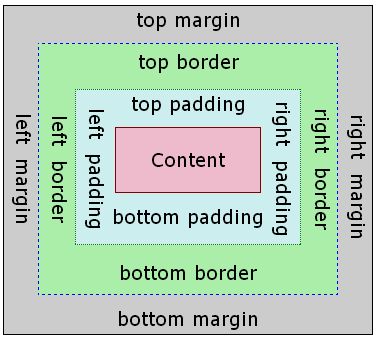 CSS Box Model
Различните части на кутийката имат своето положение и характеристика
Съдържание - съдържанието на кутията
Може да съдържа текст, картинки и други елементи
Padding (отстъп) - обвива съдържанието
Осигурява пространство около съдържанието (отстъп от рамката)
Padding полето е прозрачно, но може да има дебелина
Border (рамка) - огражда padding полето
Може да има цвят, стил, дебелина, форма и т.н.
Margin (отстояние) - обвива border полето
Осигурява пространство около border полето (отстоянието от другите елементи)
Margin полето е прозрачно, но може да има дебелина
CSS Box Model
Изчисляване на широчина и височината на елементите в CSS Box Model
Широчина = ширина на съдържанието + ляв padding + десен padding + ляв border + десен border + ляв margin + десен margin
Височина = височината на съдържанието + горен padding + долен padding + горен border + долен border + горен margin + долен margin
Пример.math {	width: 250px;	padding: 10px;	border: 5px solid gray;	margin: 10px;}/* 250px (width) + 20px (left + right padding)	+ 10px (left + right border) + 20px (left + right margin) = 300px */
Border, margin, padding
Border (рамка)
Рамката е непрозрачна и поддържа редица няколко визуални свойства
Свойства за определяне на цвят border-color
Свойства за определяне на стил border-style
Свойства за определяне на широчина border-width
Свойства за определяне на заобляне border-radius
Свойства за определяне на изображение border-imageborder-image: url(border.png) 20% 5px 8px round;border-image-source: url(border.png);border-image-slice: 20%;border-image-width: 5px;border-image-outset: 8px;border-image-repeat: round;
Border, margin, padding
Padding (отстъп)
Отстъпът е прозрачен и има свойства единствено за определяне на широчинатаpadding: 5px 8px 7px 4px;padding-top: 5px;padding-right: 8px;padding-bottom: 7px;padding-left: 4px;
Margin (отстояние)
Отстоянието е прозрачно и има свойства единствено за определяне на широчинатаmargin: 5px 8px 7px 4px;
Позициониране на елементи
Позициониране на елементи
Върху позиционирането на елементи може да се окаже влияние със свойството position в комбинация със свойствата top, right, bottom и left.
Поддържат се няколко стойности (по подразбиране static)
Позициониране на елементи
Свойството z-index
Указва реда на елемента по Z-координатата
Важи единствено за елементи с абсолютна, относителна и фиксирана позиция
Свойството float 
Указва дали избрания елемент трябва да „плава“ (и накъде) или не
Не важи за елементи с абсолютна позиция!
Възможни са стойностите none, left и right
Свойството clear
Изчиства плаващите елементи около избрания елемент
Възможните са стойностите none, left, right и both
Позициониране на елементи
Свойството visibility 
Указва дали избрания елемент да е видим или не
Възможни са стойностите visible, hidden и collapsed (за таблици)
Стойността hidden скрива елемента, но все пак заема място
Свойството display
Указва вида на кутийката, която да се използва за избрания елемент
Възможните са стойностите none, inline, block, inline-block и др.
Стойността none скрива напълно елемента
Стойността block – съдържа padding, border, margin
Стойността inline – игнорира height и width
Стойността inline-block – добавя height и width
Позициониране на елементи
Свойството opacity
Указва нивото на прозрачност на елемента
Възможните стойности са десетични числа от 0 (напълно прозрачно) до 1 (напълно непрозрачно)
Свойството overflow
Указва какво ще се случи при препълване на съдържанието
Възможни са стойностите visible, hidden, scroll и auto
Могат да се използват и свойствата overflow-x и overflow-y
Псевдокласове и псевдоелементи
Псевдокласове
Комбинират се с основен селектор, за да изберат специално състояние на елемента
Наименованията им започват с „:“ и се прилепват към основния селектор
Пример
a:visited {	color: gray;}<a href="http://www.david.bg/">ДАВИД Холдинг АД</a>
Списък и предназначение на псевдокласовете, може да се намери тук: http://www.w3.org/wiki/CSS/Selectors#Pseudo-classes
Псевдокласове и псевдоелементи
Псевдоелементи
Комбинират се с основен селектор, за да изберат специална част от документа
Наименованията им започват с „::“ и се прилепват към основния селектор
Пример
a::after {	content: " >>";}<a href="http://www.david.bg/">ДАВИД Холдинг АД</a>
Списък и предназначение на псевдоелементите, може да се намери тук: http://www.w3.org/wiki/CSS/Selectors#Pseudo-elements
Въпроси?
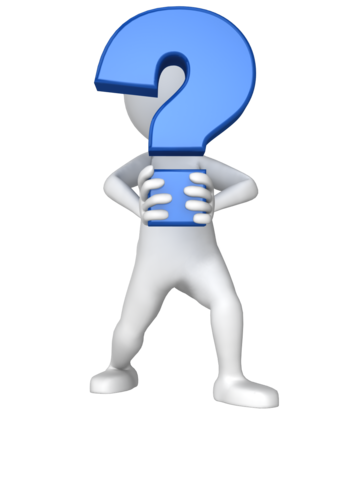 Благодаря!
Валери Дачев
valery@david.bg
@vdachev
https://facebook.com/vdachev
ДАВИД академия
acad@david.bg
http://acad.david.bg/
@david_academy
https://facebook.com/DavidAcademy